CS 4501:Introduction to Computer VisionComputer Vision + Natural Language
Connelly Barnes
Some slides from Fei-Fei Li / Andrej Karpathy / Justin Johnson
Faculty Who Work on Natural Language
Kai-Wei Chang
Vicente Ordonez
Yanjun Qi
Hongning Wang
Outline
Image captioning
Visual question answering
Previous Classes: Simple Recurrent Neural Network
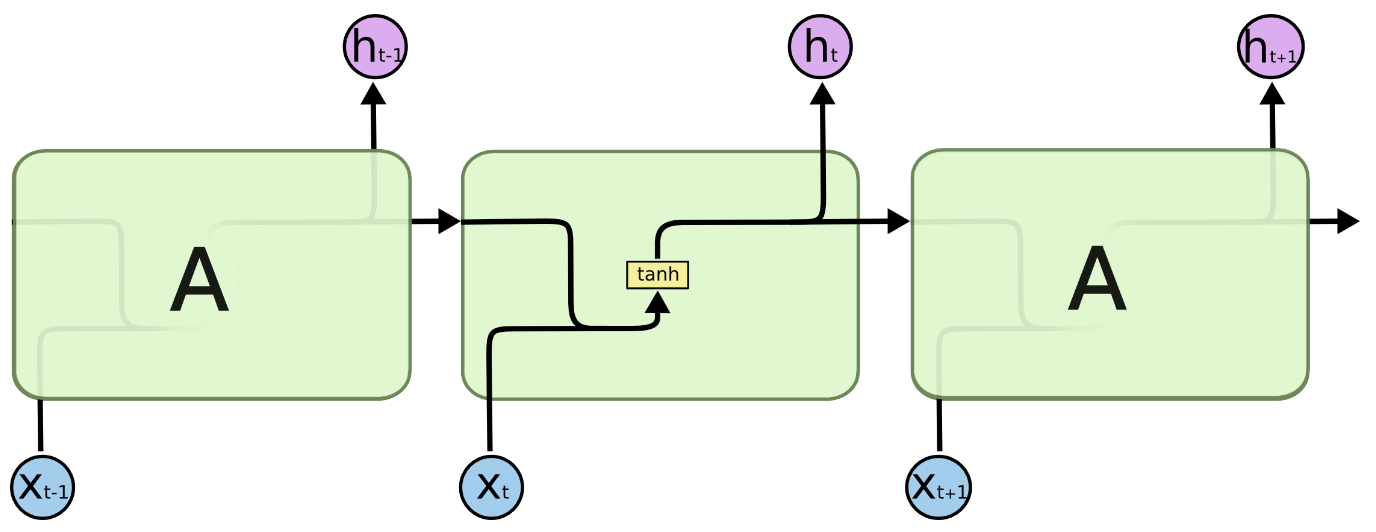 Outputs
Inputs
Hidden State (Memory)
Diagrams from Christopher Olah
Previous Classes: Recurrent Neural Networks (LSTM)
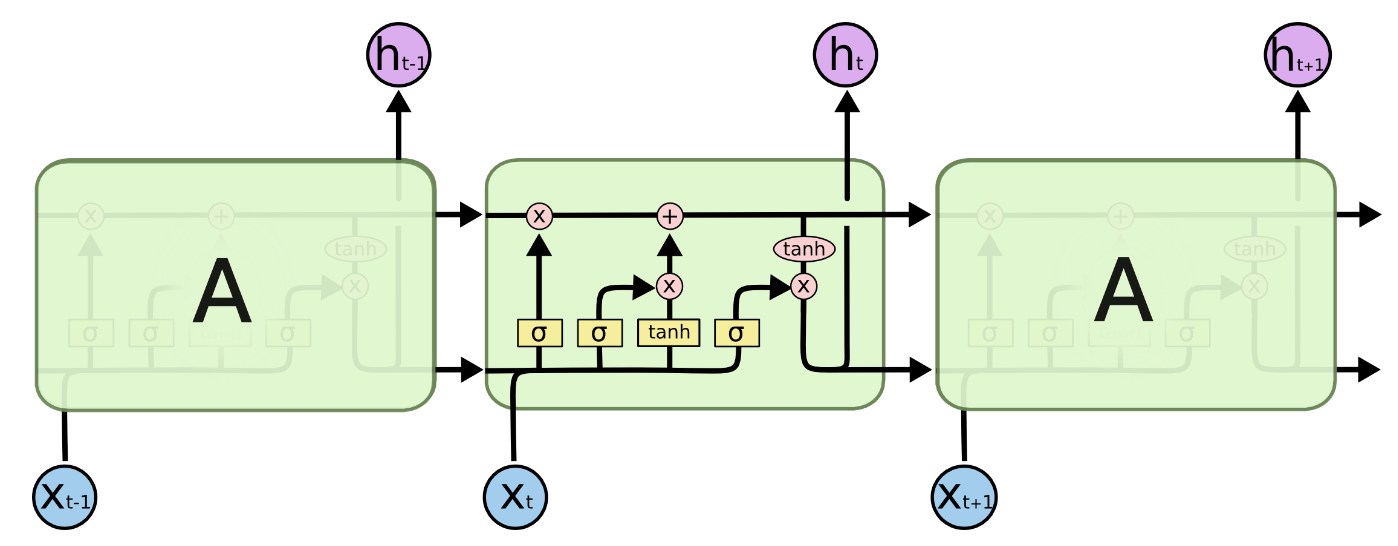 Gates: forget, input, output
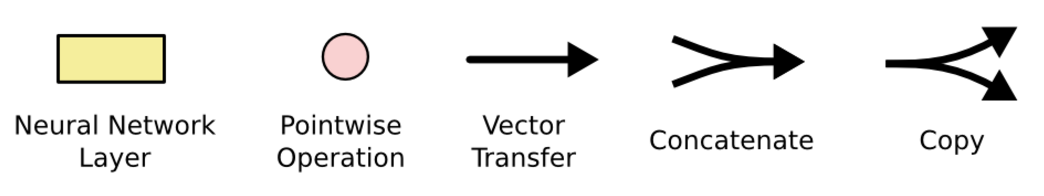 Diagrams from Christopher Olah
Previous Class: Recurrent Neural Networks
Text synthesis
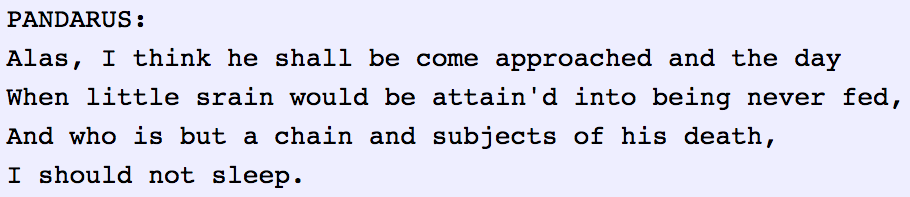 Image Captioning [Vinyals et al. 2014]
“Show and Tell: A Neural Image Caption Generator:”, Vinyals et al. 2014
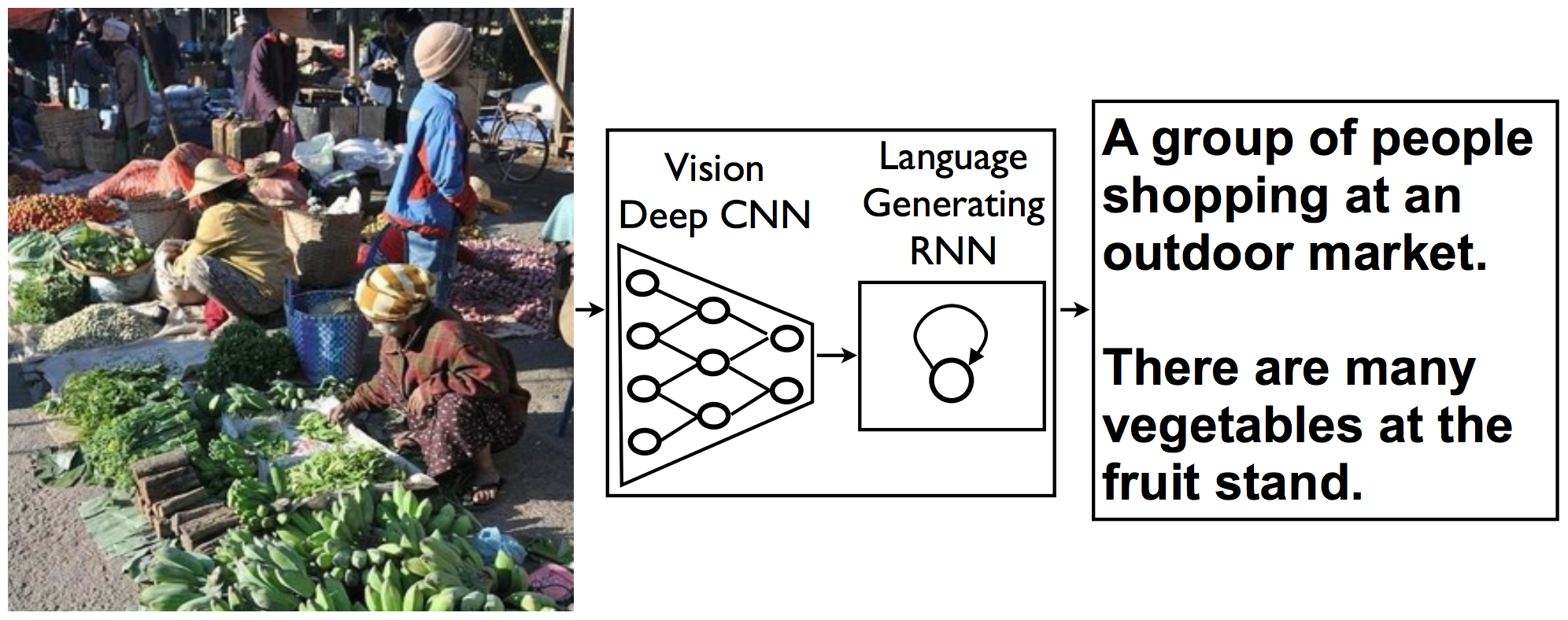 Applications? (Class discussion)
Image Captioning [Vinyals et al. 2014]
Inspired by neural machine translation. 
English => Encoder RNN => hidden state => decoder RNN => French
Image captioning: replace encoder with CNN.
Image => Encoder CNN => decoder RNN => text caption.
Trained end-to-end (optimize parameters of CNN, RNN).
Image Captioning [Vinyals et al. 2014]
Predict current word (St) given previous words and image:
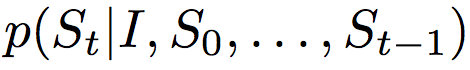 End of sentence: Special “stop” word
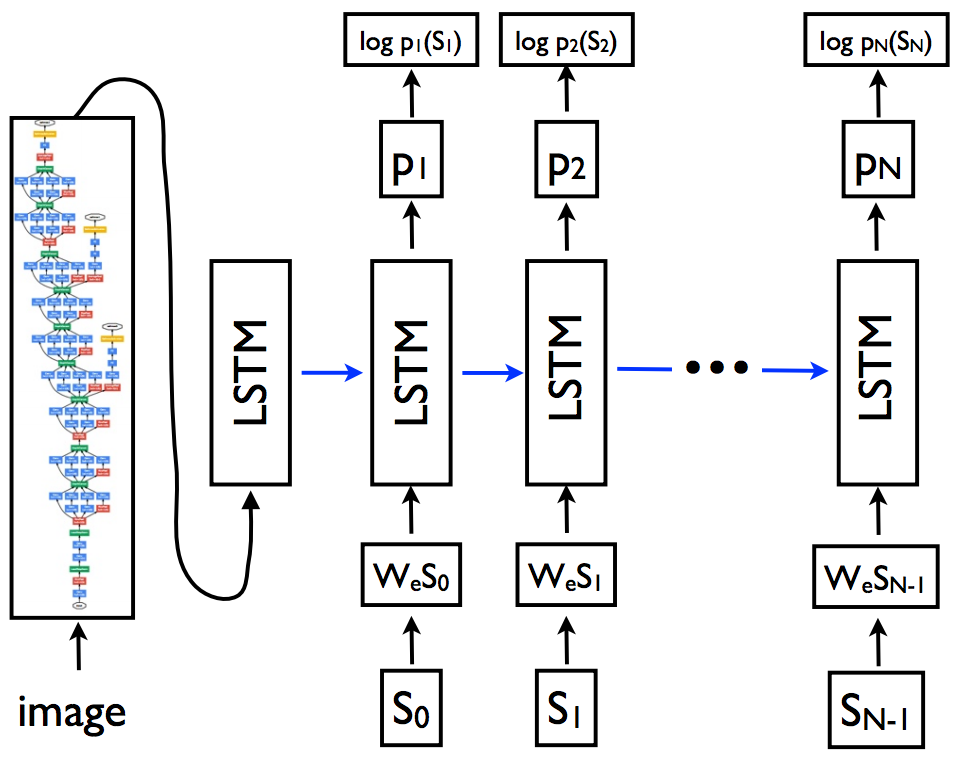 512 dimensions
Word embeddings(linear)
Special “start” word
One-hot Encoding
Uses one-hot encoding of words
Construct a dictionary (e.g. n most common words)
Associate a length n indicator vector to each word:
Training [Vinyals et al. 2014]
Unroll across time (backpropagation through time)
Use ImageNet-pretrained neural network
Fine-tune last CNN layer, all LSTM weights, word embeddings.
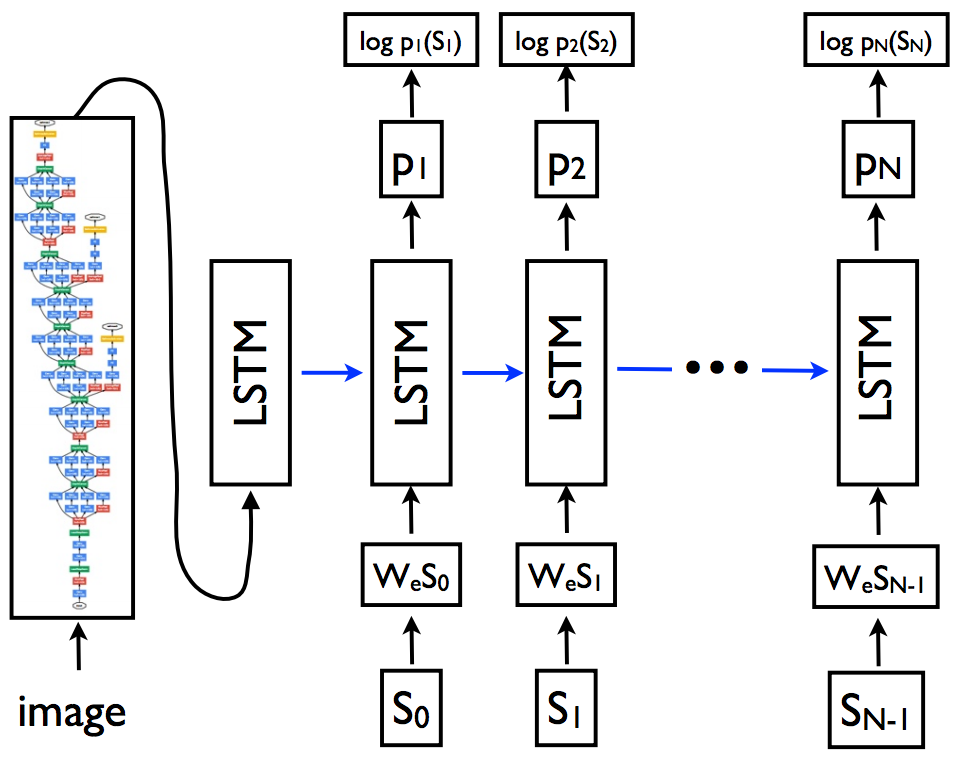 Inference [Vinyals et al. 2014]
Sampling: LSTM outputs probabilities (via softmax), so just sample the next word according to those probabilities.

Beam search: Maintain a set Pt of top k predicted sentences at time t, consider all possible one-word extensions of Pt, sort these by probability of the sentence, take the top k to obtain Pt+1.

Greedy search: k = 1
Probability of the sentence: 

Authors found best results for beam search with k = 20.
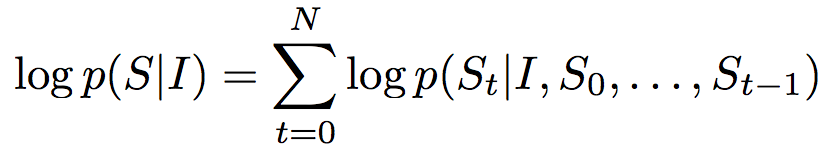 Results [Vinyals et al. 2014]
Evaluation [Vinyals et al. 2014]
BLEU metric: BiLinear Evaluation Understudy.
BLEU has high correlation with human judgements of quality.
Outline
Image captioning
Visual question answering
Visual Question Answering Demo
http://visualqa.csail.mit.edu/
Visual Question Answering: Applications
Assist visually impaired
Search surveillance video
Move towards “AI-complete” understanding of images
Any others? (Class discussion)
Visual Question Answering: iBOWIMG Baseline
Architecture
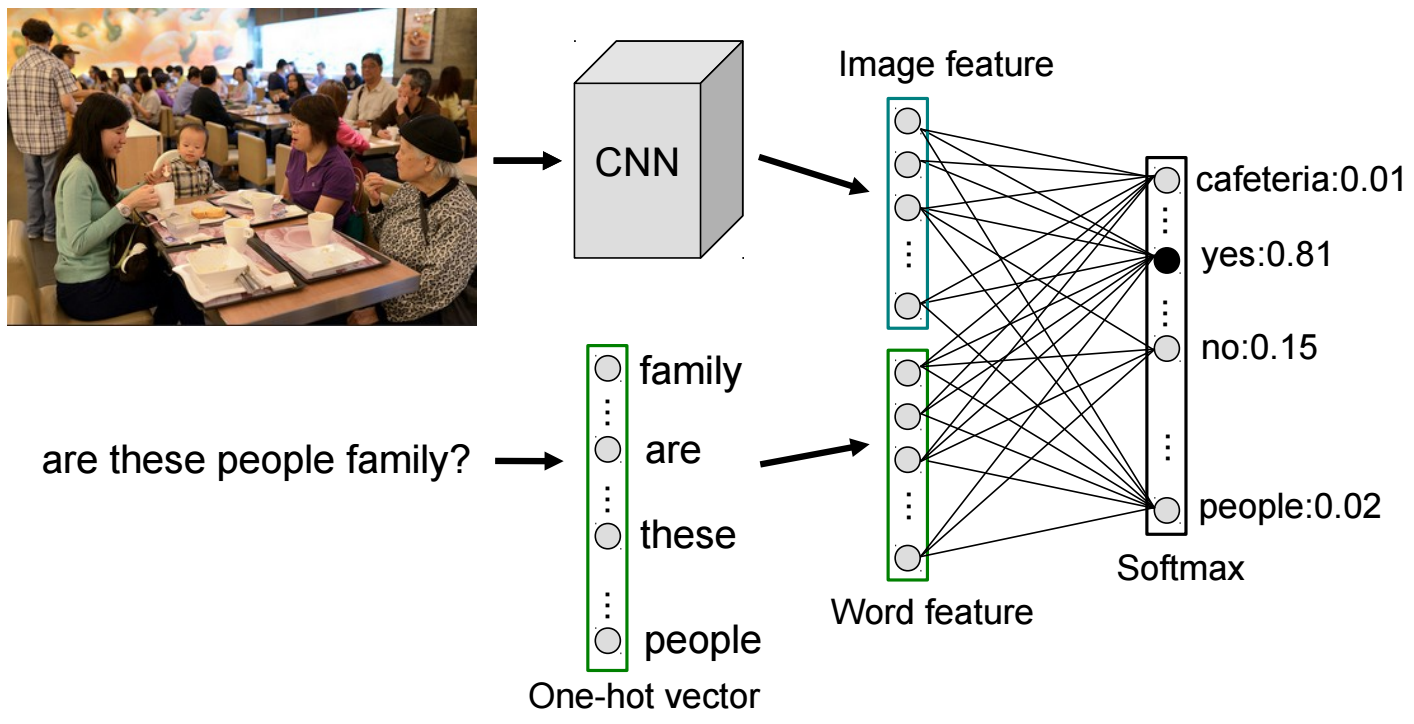 Visual Question Answering: iBOWIMG Baseline
Examples
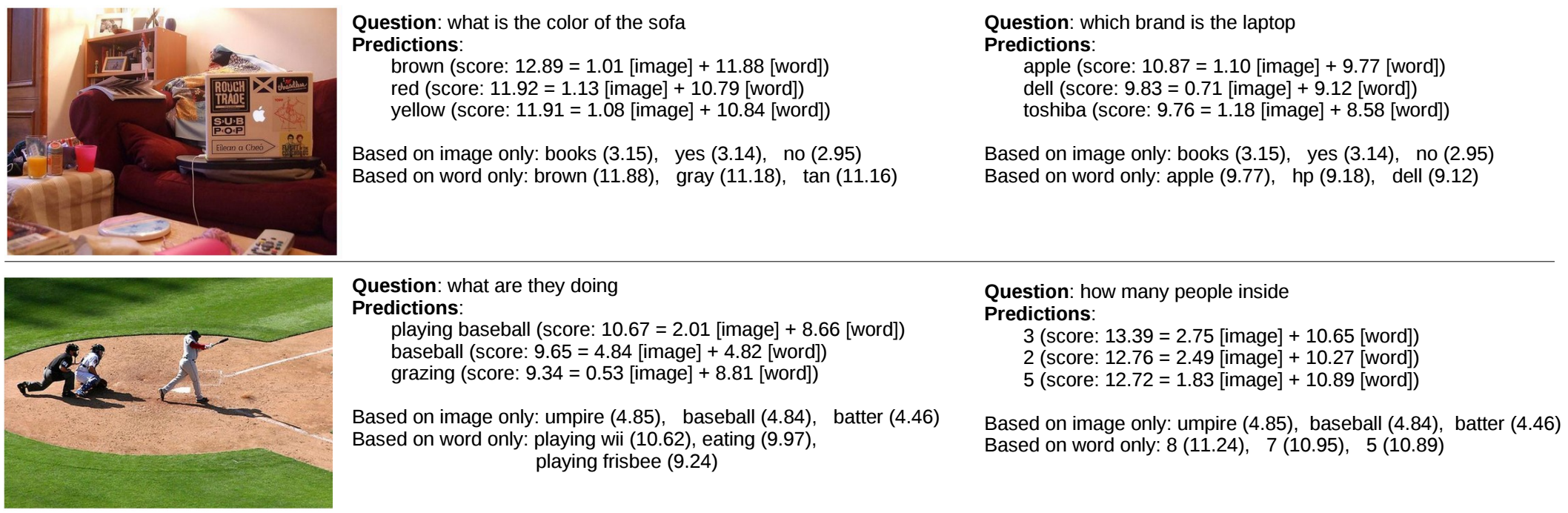 Visual Question Answering: iBOWIMG Baseline
Importance of words and image regions
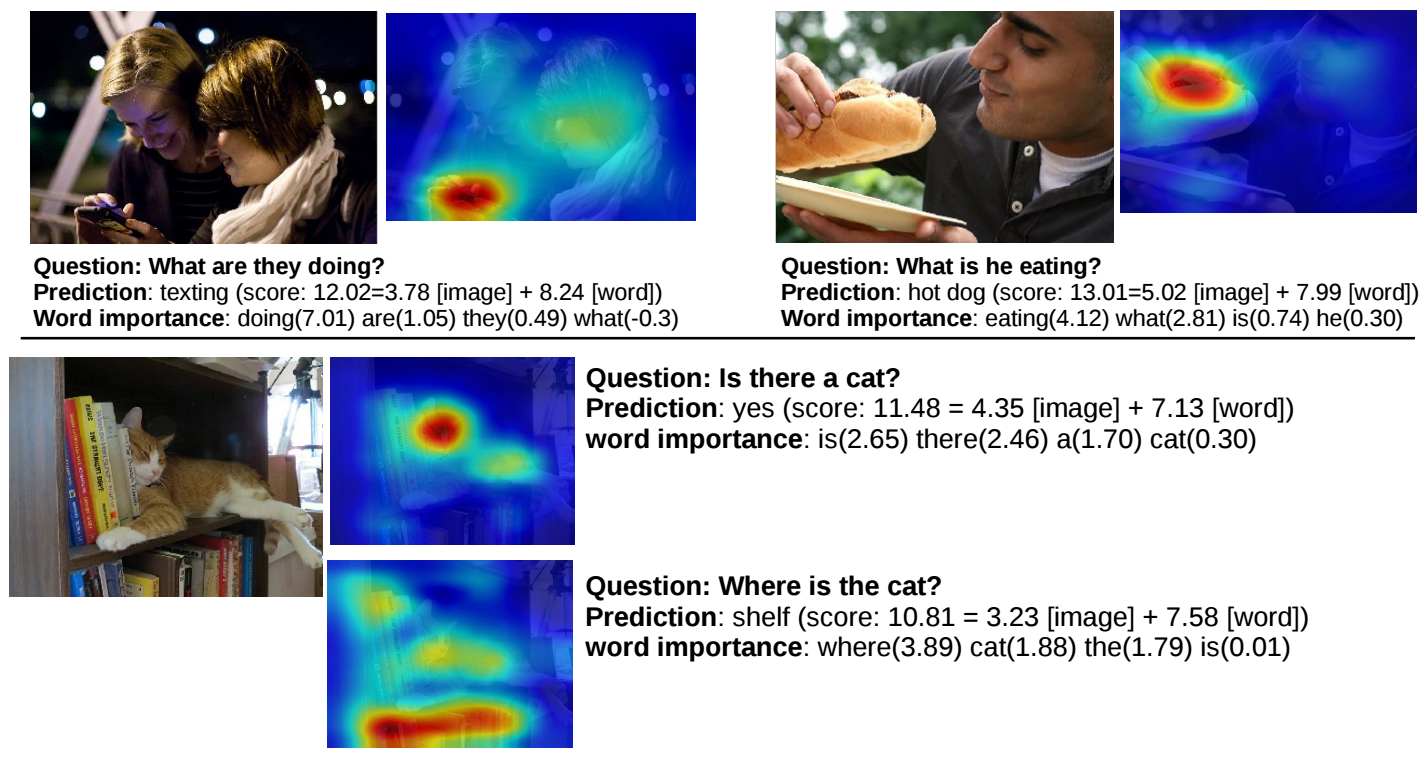 Visual Question Answering: iBOWIMG Baseline
Performance on COCO VQA
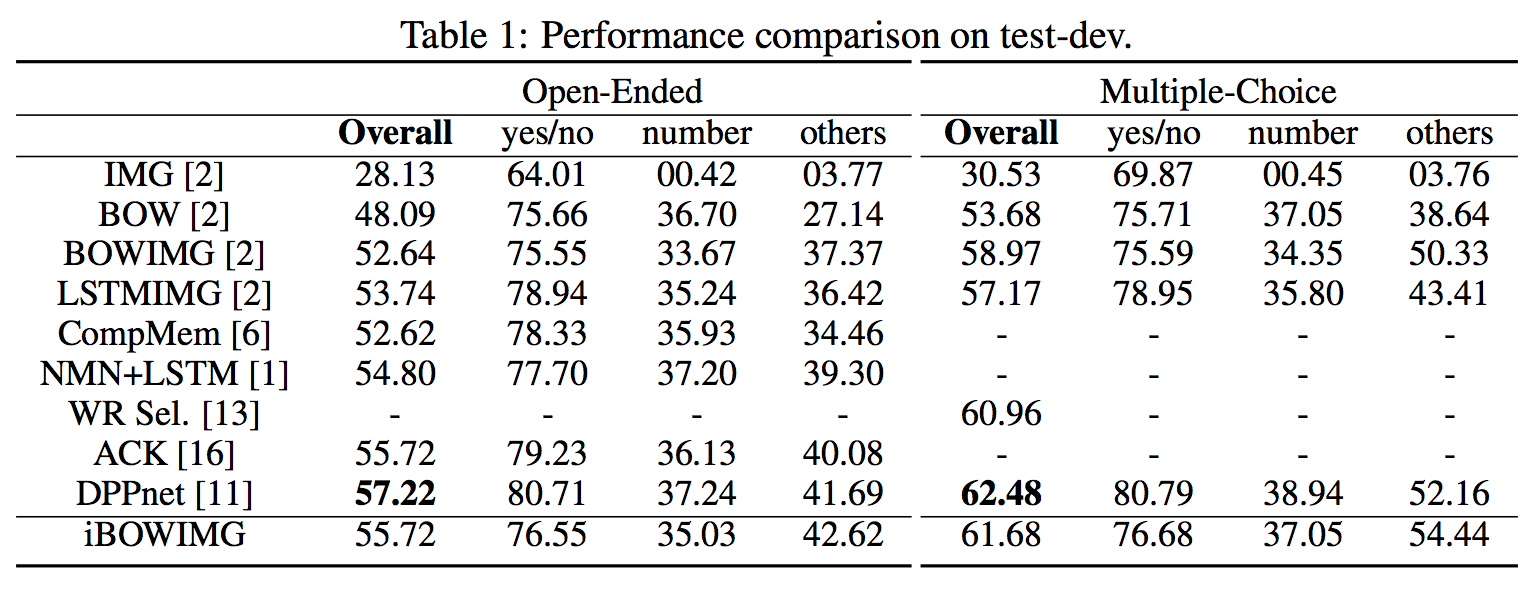 Visual Question Answering Challenges+Datasets
VQA 2016 Challenge Competition Results
VQA v2.0
Browse Dataset